Teori Pertumbuhan Ekonomi Perkotaan Sisi Penawaran
Oleh: Dr. Ir.Bagdja Muljarijadi, SE., MS
1
Teori Pertumbuhan Sisi Penawaran
Pendekatan yang menekankan pada sumber-sumber alokasi dan migrasi dari faktor-faktor produksi (input) yang ada dalam perekonomian Kota. Pendekatan ini mencoba menjelaskan syarat-syarat terjadinya aliran input (factor mobility), yang pada akhirnya akan menjadi penyebab adanya keseimbangan pertumbuhan di wilayah perkotaan
Pendekatan yang terkait dengan hubungan antara faktor-faktor produksi, perubahan teknologi terhadap output perekonomian kota. Pendekatan ini  menggunakan fungsi produksi sebagai alat analisisnya.
2
TEORI PERTUMBUHAN NEOKLASIK
Teori pertumbuhan Neoklasik menekankan pada pentingnya modal, tenaga kerja dan faktor produksi lainnya dalam menciptakan tambahan output atau pendapatan. 
Teori ini dibangun berdasarkan fungsi produksi agregate, yang didefinisikan sebagai jumlah produksi barang dan jasa  maksimum yang bisa dihasilkan oleh perekonomian, dengan menggunakan berbagai kombinasi penggunaan input modal dan tenaga kerja – serta input lainnya – dengan teknologi tertinggi yang mampu di kuasai.
3
TEORI PERTUMBUHAN NEOKLASIK
ASUMSI
Adanya kontinuitas dari Capital dan Labor untuk menghasilkan output 
Faktor produksi akan bergerak (factor mobility) dalam merespon signal pasar sehingga akan tercipta harga faktor yang sama (asumsi pasar persaingan sempurna)
Diasumsikan bahwa pada saat bertransaksi tidak ada biaya transportasi
Tidak ada skala ekonomi dan agglomerasi
Seperti asumsi yang kedua, bahwa sumberdaya bersifat mobile, homogen, dan divisible
Informasi dapat diperoleh dengan bebas tanpa biaya
4
BENTUK UMUM FUNGSI PRODUKSI
Y = F (K, L,T,...) ........  1)
Fungsi Produksi Cobb Douglas
........  2)
5
Sources of Economic Growth
Capital deepening
Increase in human capital
Technological progress
Agglomeration economies: Localization and urbanization economies
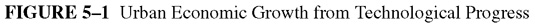 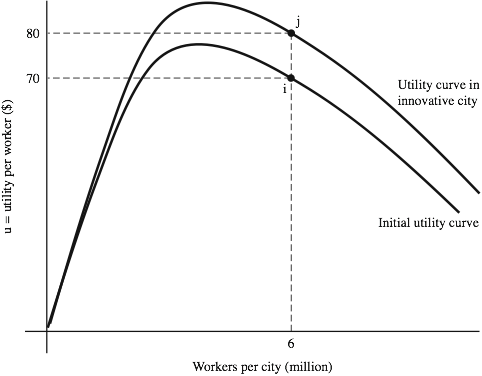 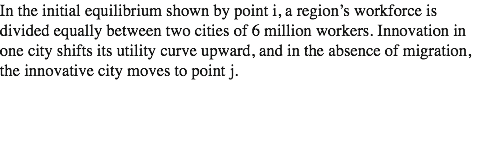 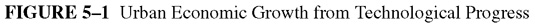 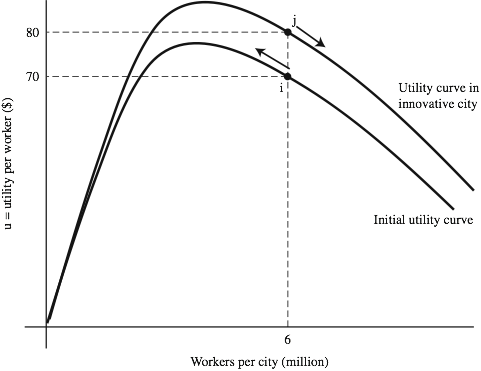 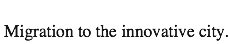 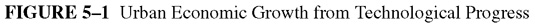 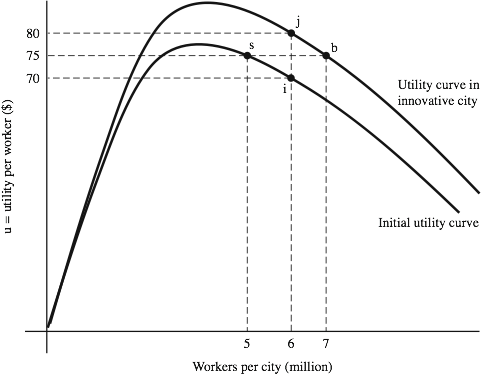 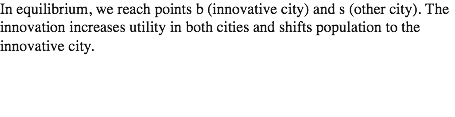 FUNGSI PRODUKSI
Jika dimisalkan pada suatu wilayah i, maka fungsi pertumbuhan wilayah tersebut diperoleh dengan mencari turunan pertama dari Logaritma natural, persamaan 2
........  3)
Dimana :
Elastisitas Input Capital
Elastisitas Input Labor
10
Fungsi Produksi Solow
Fungsi Produksi yang bersifat CRTS dapat dituliskan sebagai berikut:
Y = F (K, L)
Y/L = F(K/L)
y = f(k)
11
Fungsi Produksi Solow Tanpa Perubahan Teknologi
12
Fungsi Produksi Solow Dengan Perubahan Teknologi
Dampak dari adanya perubahan teknologi dalam model  pertumbuhan Solow menyebabkan 
Perekonomian tumbuh secara sustain
Peningkatan pendapatan perkapita masyarakat 
Peningkatan utility masyarakat kota
13
Proses Peningkatan Utility Masyarakat Kota
Kemajuan teknologi di kota A, menyebabkan  peningkatkan perekonomian dan utility masyarakat kota A, akhirnya kota A akan mengalami keseimbangan di titik j 
Peningkatan utility di kota  A akan mendorong pekerja kota B bermigrasi, sehingga utlity masyarakat di Kota A menurun, keseimbangannya bergeser ke titik b
Sebaliknya pengurangan pekerja di Kota B akan meningkatkan utility kota – sehingga keseimbangan diantara kedua kota tersebut akan tercapai di b dan s
14
Model Pertumbuhan Solow di Metropolitan Cirebon
15
Total Factor Productivity (TFP)
Pengukuran TFP suatu daerah dengan menggunakan model Solow residual, maka kita akan mendapatkan nilai TFP sebagai berikut:
	


Atau gy = r + gK + (1- )gL, r = solow residual = total factor productivity = technological progress
Berdasarkan persamaan diatas yang dimaksud dengan Lnt tidak lain adalah laju pertumbuhan TFP, atau juga lebih sering diartikan sebagai laju pertumbuhan perubahan teknologi/produktivitas dari suatu daerah. Untuk mengetahui seberapa besar nilai TFP-nya  maka nilai Lnt tersebut harus dianti-Ln kan atau (exp)Lnt .
16
Total Factor Productivity (TFP)
Bukti pentingnya technological progress (TFP)dalam pertumbuhan ekonomi daerah:
Perbedaan tingkat teknologi antar wilayah  akan menciptakan pentingnya isu perbedaan pendapatan per capita antar wilayah. Sebagian besar perbedaan dalam pendapatan per capita antara region kaya dan miskin adalah berkaitan dengan besarnya perbedaan TFP antar wilayah tersebut. 
Teknologi memiliki korelasi yang positif terhadap pendapatan per kapita. Sehingga, variasi TFP antar wilayah ditentukan oleh variasi teknologi antar wilayah 
Dalam Konteks Otda peningkatan produktivitas/TFP (sebagai salah satu faktor non harga) daerah menjadi syarat mutlak dalam memenangkan daya saing antar daerah dalam konteks otonomi daerah
17
Total Factor Productivity (TFP)
Apa itu TFP (Technological Progress)?
	TFP adalah sekumpulan himpunan cetak biru dari produksi, organisasi, informasi dan komunikasi dari aktivitas perekonomian yang ada diwilayah tersebut yang menjadi mediasi hubungan antara faktor input yang digunakan dan output yang dihasilkan. 
Gomulka (1971) & Dosi (1988):
	Perkembangan teknologi disuatu daerah memiliki pola berbentuk huruf S atau “S-shape” (Menggambarkan proses diminishing return)
18
Tingkat Penyerapan Teknologi
R
Waktu
t
Total Factor Productivity (TFP)
Pola Tingkat Penyerapan Teknologi
19
Total Factor Productivity (TFP) dan Model Pertumbuhan Endogen
Perubahan asumsi :
Perubahan dari asumsi constant return to scale menjadi increasing return to scale
Model pertumbuhan endogen mengasumsikan bahwa perekonomian (khususnya capital) tidak mengalami diminishing return sebagai akibat adanya eksternalitas atau spill over effect.
20
Model Pertumbuhan Endogen
Dalam perkembangannya model pertumbuhan endogen selalu mengikuti model yang dikembangkan oleh Romer (1986) dan Lucas (1988). Lucas mengembangkan model pertumbuhan endogen dengan menganggap bahwa terjadi eksternalitas dalam technological change yang melekat dalam modal. Model dasar yang dikembangkannya memiliki fungsi umum sebagai berikut:
21
Model Pertumbuhan Endogen
Sementara itu Romer (1986) memberikan alternatif lain sebagai salah satu sumber TFP, yaitu human capital. Model Lucas secara umum dirumuskan sebagai berikut:
22
Model Pertumbuhan Endogen
23
Model Pertumbuhan Endogen Regional
Studi Sjoholm:
Fungsi Produksi 
Pertumbuhan Produktivitas, merupakan fungsi dari karakteristik regional
A(dot)= f (Spesialisasi, variasi, Kompetisi, FDI) 
		    yang ada di masing-masing region
A(dot) tersebut tidak lain adalah peningkatan efisiensi (akibat adanya spill-over effect/eksternalitas) sebagai akibat dari proses penghematan kolektif (akibat dari proses agglomerasi)
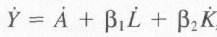 24
Model Pertumbuhan Endogen Regional
25
Skala Ekonomi dan Pertumbuhan Kota
Pertumbuhan kota ditandai oleh proses meningkatnya pendapatan per kapita dari masyarakat kota 
Perkembangan ekonomi kota terjadi karena kota umumnya menawarkan berbagai kelebihan dalam bentuk produktivitas dan pendapatan yang lebih tinggi, yang menarik investasi baru, teknologi baru, pekerja terdidik dan terampil dalam jumlah yang jauh lebih tinggi dibanding dengan wilayah lainnya – membentuk skala ekonomis yang lebih baik. 
Scitovsky (1954) membedakan antara skala ekonomi kedalam dua tingkatan, yaitu tingkatan internal perusahaan dan tingkatan eksternal perusahaan. 
Terbentuknya skala ekonomi kota secara umum disebabkan karena adanya proses penghematan yang terjadi akibat kemajuan teknologi, yang menghasilkan proses increasing return
26
Skala Ekonomi Eksternal
Scitovsky (1954) membedakan skala ekonomis pada tingkat eksternal perusahaan kedalam dua hal, yaitu:
Skala ekonomies eksternal murni adalah peningkatan skala ekonomies dari output industri karena adanya peningkatan teknologi di masing-masing perusahaan, yang mengubah keterkaitan antara input dan output dalam proses produksi di masing-masing perusahaan. Skala ekonomi ini terjadi karena berubahnya fungsi produksi masing-masing perusahaan menjadi lebih efisien. Marshall menjelaskan proses terjadinya skala ekonomies eksternal murni dengan adanya information spillover (eksternalitas informasi). 
Skala ekonomis eksternal yang terkait dengan uang (pecuniary external economies) adalah skala ekonomis yang dirasakan oleh perusahaan dengan perantaraan pasar melalui efek harga. Contoh yang dikemukakan oleh Marshall untuk menggambarkan adanya pecuniary external economies adalah adanya pasar lokal yang besar yang menyediakan input-input tertentu dan adanya konsentrasi pasar tenaga kerja (labor market pooling) di suatu daerah.
27
Model Pertumbuhan Endogen Regional Karena Peningkatan Skala Ekonomi
Jenis Agglomeration Economies Menurut Hoover
28
Model Pertumbuhan Endogen Regional
Eksternalitas Statis dan Dinamis Untuk setiap Jenis Aglomerasi
29
Model Pertumbuhan Endogen Regional
Menurut Marshall (1920), beberapa penyebab dari timbulnya agglomeration economies :
Natural Advantage
Input Sharing
Knowledge Spillover 
Labour Market Pooling 
Home Market Effect 
Consumption Opportunities 
Rent Seeking
30
Model Pertumbuhan Endogen Kota
Menurut Duranton & Puga (2004), ada 3 penyebab dari timbulnya agglomeration economies di wilayah perkotaan:
Sharing
sharing indivisible goods and facilities  can be shared by many users 
sharing the gains from the wider variety of input suppliers  Love of variety theory   larger final-goods industry
sharing the gains from the narrower specialization  larger production
sharing risks
Matching 
Quality of matches  From firm-level to aggregate increasing returns and from output to income per worker 
Improving the chances ofmatching  Alleviates hold-up problems
Learning
Generation of Learning
Diffusion of Learning
Accumulation of knowledge.
31
Perbedaan Ukuran Kota yang diukur dari proses Aglomerasi
Proses aglomerasi akan meningkatkan pertumbuhan kota
Kurva utility paling kiri mewakili tingkat utility dari sebuah industri yang berada pada perekonomian yang terlokalisasi dengan tingkat utility yang menurun akibat relatif kecilnya tenaga kerja yang dimiliki 
Kurva utilitas yang paling kanan itu adalah untuk kota yang menerima manfaat dari salah satu bentuk aglomerasi yaitu adanya penghematan dalam skala kota (urbanization economies) secara besar-besaran, sehingga aglomerasi ini akan menghasilkan bentuk ukuran kota yang besar.
32